FEWS NET Enhanced Flood Monitoring and Forecast Assumptions-Ukraine
April 2024 Seasonal Forecast

FEWS NET Science Team:
USGS, NASA, NOAA, UCSB+Regional Scientists
Flooding in Ukraine
Flooding can be seen along Desna and Sula Rivers in Ukraine.
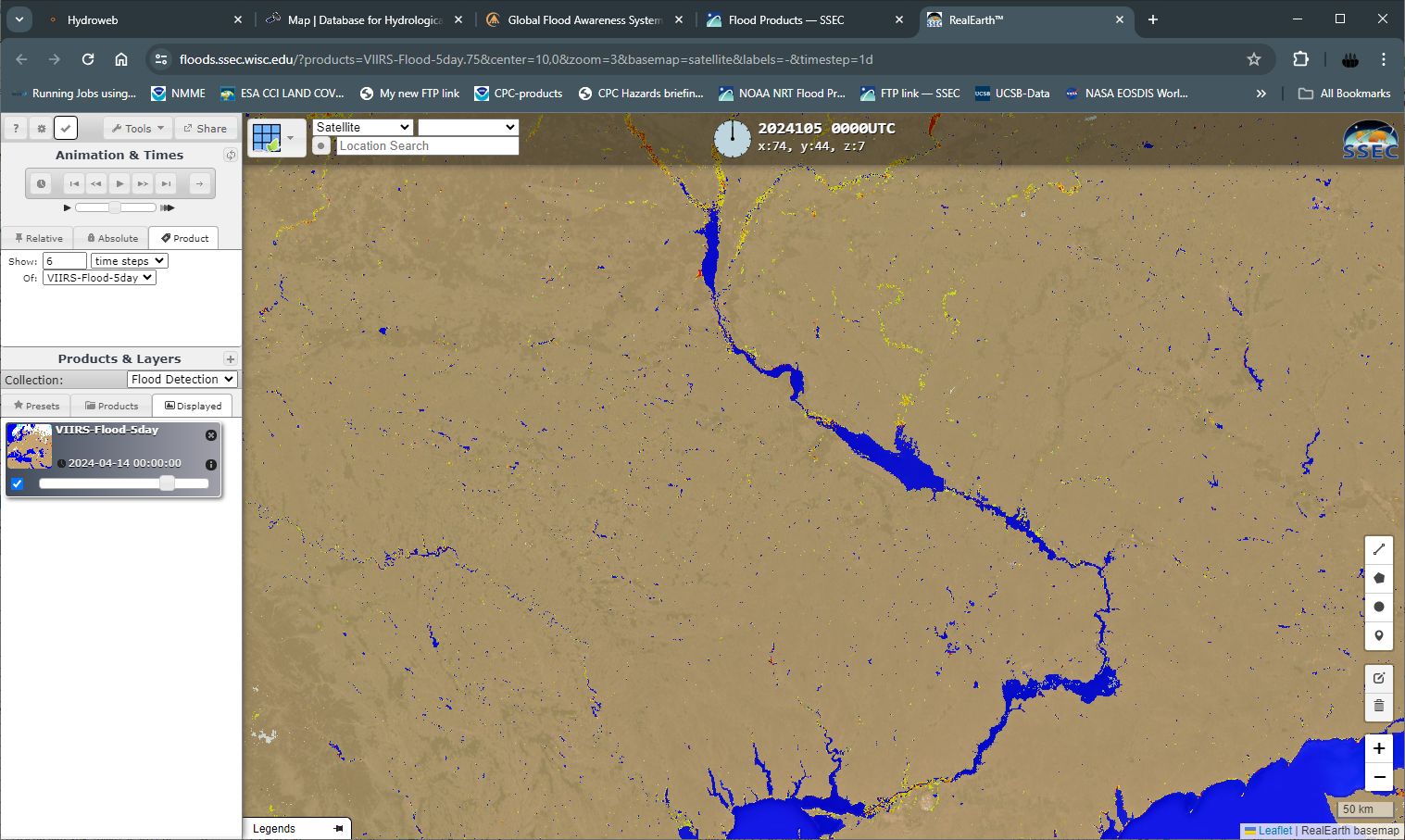 Desna
Sula
Dnieper
(% of the pixel)
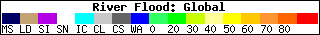 NOAA VIIRS 5-day comp.: 10 – 14 Apr 2024
The Desna and the Dnieper Streamflow Forecast
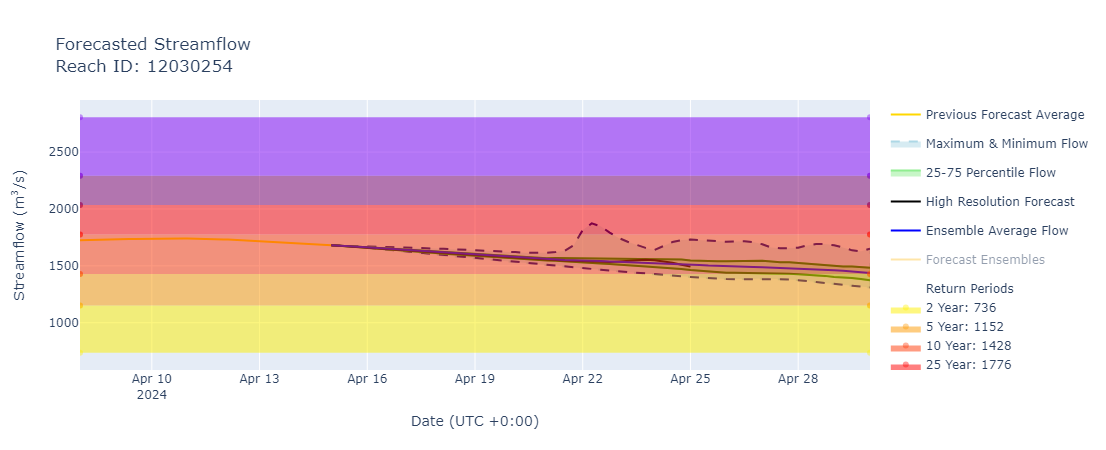 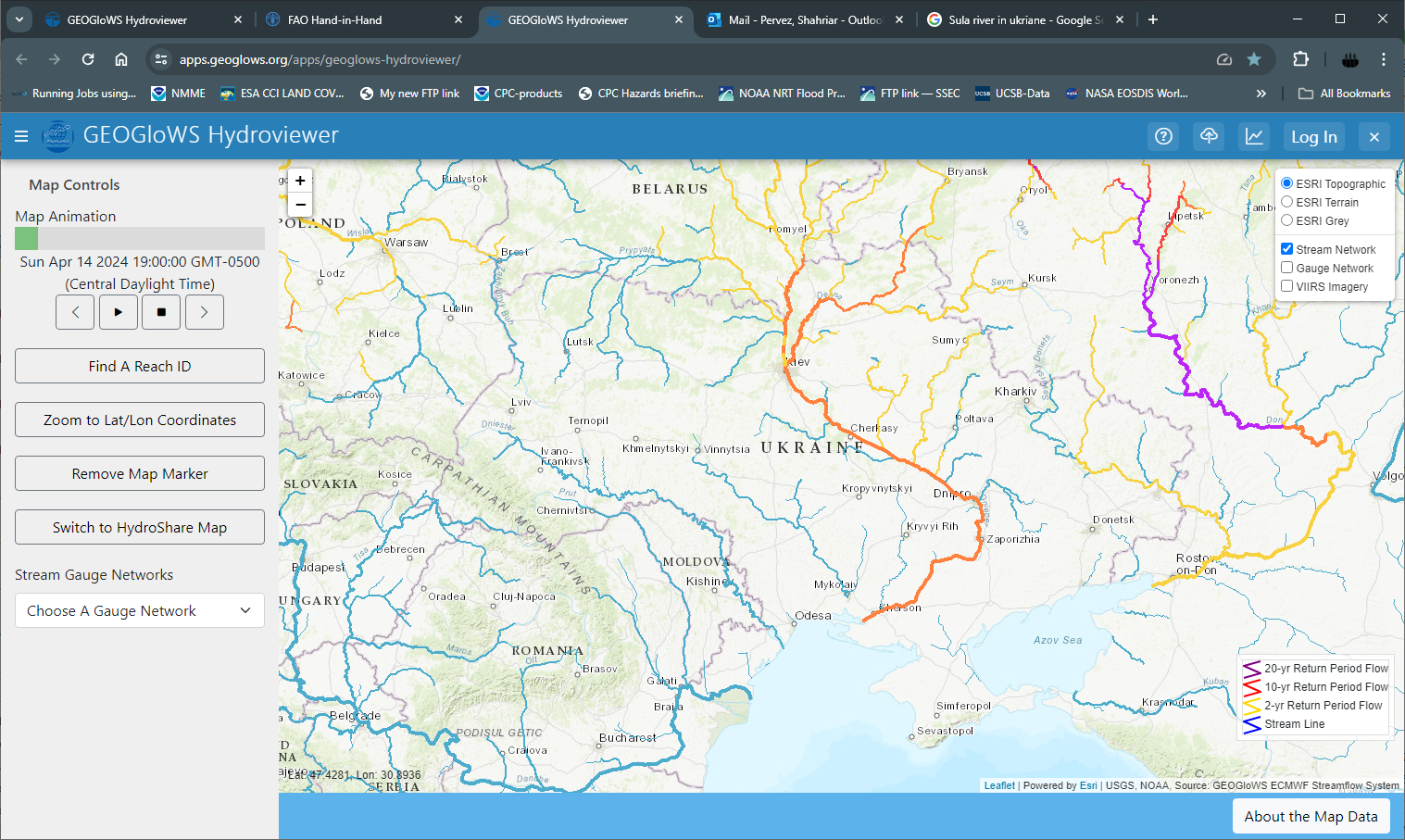 @ point A: Desna River (north of Kiev)
B
A
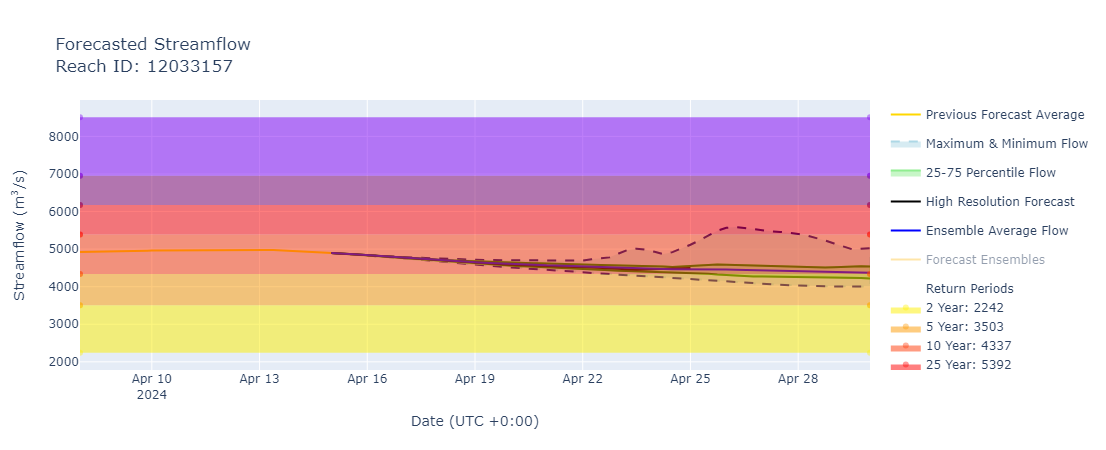 @ point B: Dnieper River (south of Kiev)
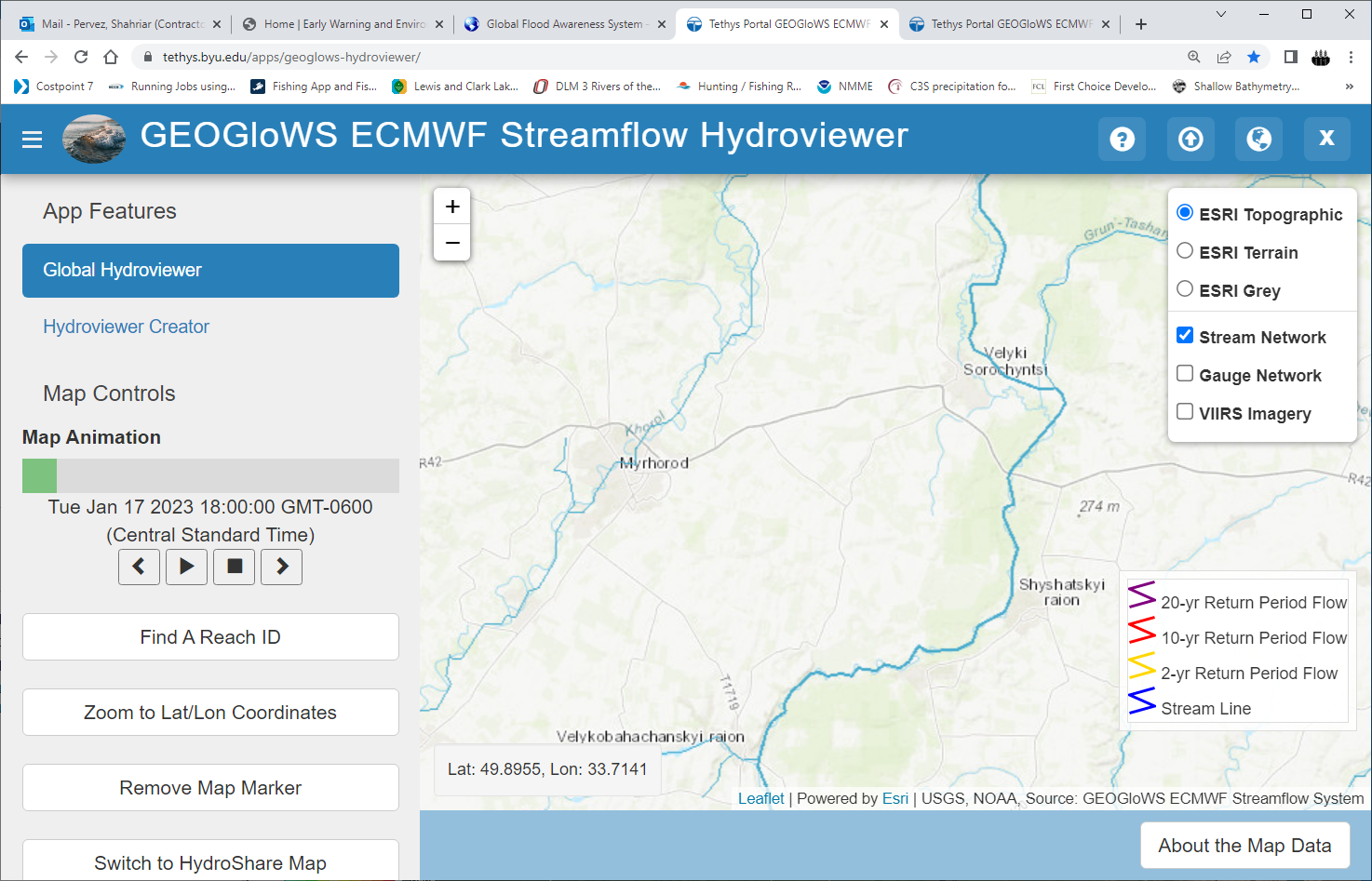 GEOGloWS streamflow forecast (Apr15 – Apr 30, 2024)
High discharges at a 10-year return period level continue in the Desna and Dnieper Rivers.   
Flooding possible along their paths especially in the areas north of Kiev.
Seasonal Streamflow Forecast
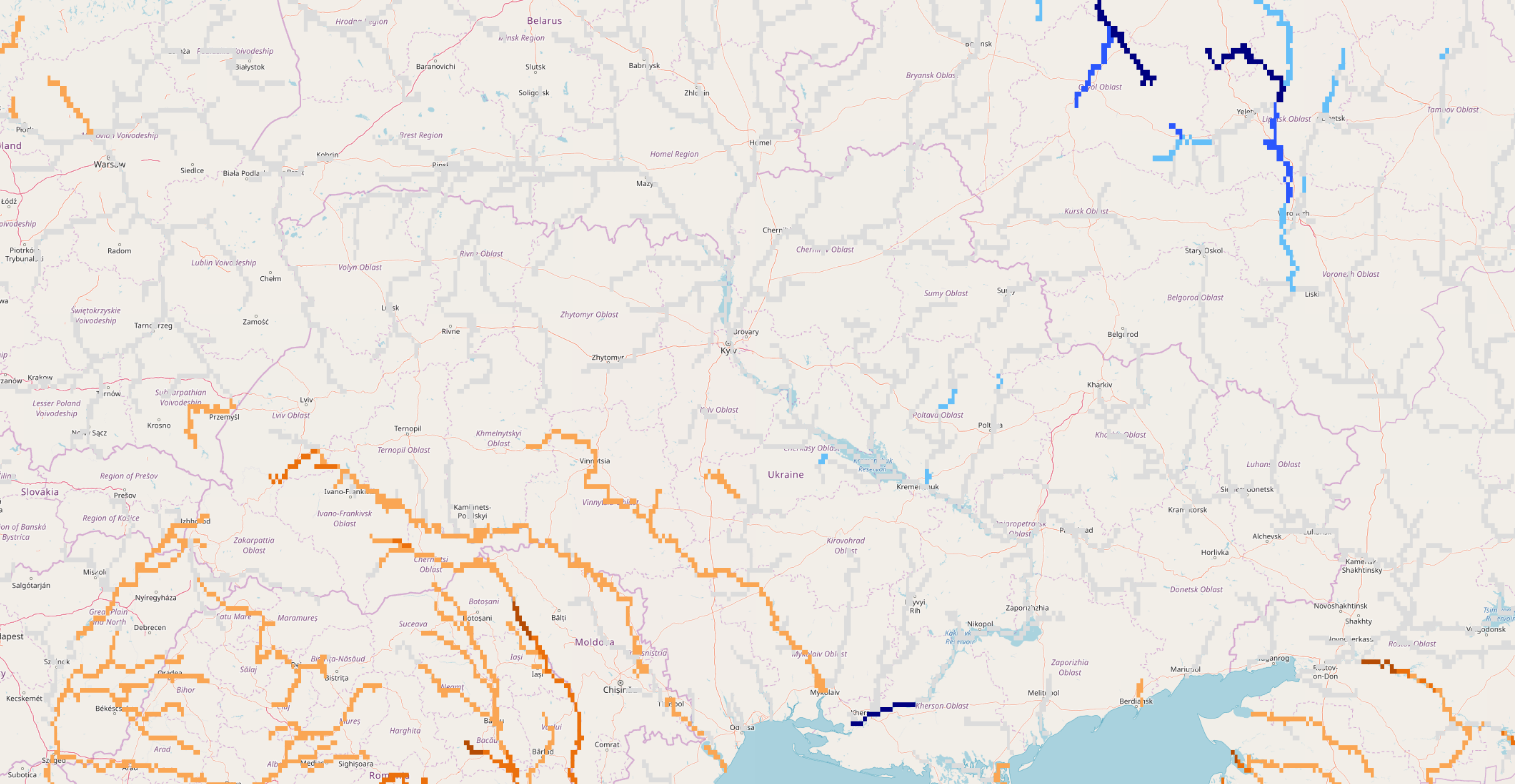 @ point A: On the Dnieper River
A
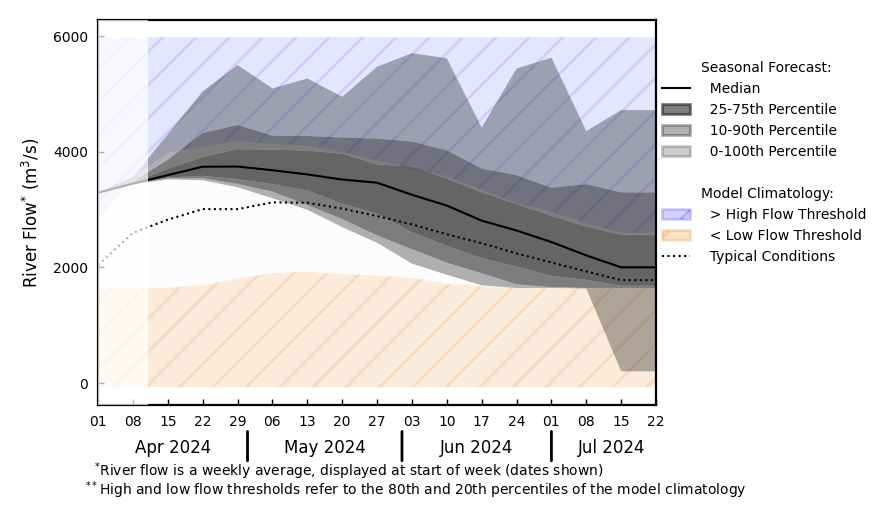 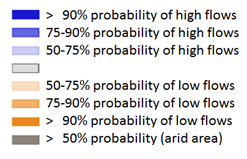 GloFAS streamflow forecast: Apr – Jul 2024
GloFAS streamflow forecast: Apr – Jul 2024
Discharges in all major rivers in Ukraine are expected to diminish starting in May.